RF Crosstalk
Commissioning workshop, October 28, 2014
Daniel Sigg
RF Sources
All Oscillators are locked to GPS
Probably some rogues ones around…
Interface to timing distribution system
Diagnostics available through epics (locked, frequency readback, control voltage, etc)
Phase can still drift a little since we lock at 1 pps (BW < 0.1 Hz)
RF distribution at similar levels (10 dBm to 13 dBm)
Baluns are used for DC decoupling
Fixed frequency fiber AOM at 79.2 MHz
Compensate for IMC VCO frequency shift
Voltage Controlled Oscillators
Probably the main cause of RF crosstalk
All of them operate near 79 MHz
All frequencies are read back through timing system
Single frequency difference divider: IMC, EX PLL, EY PLL
Double frequency difference divider: COMM PLL, DIFF PLL
Most dangerous path: 
Anyone of them into IMC VCO
Will show up in common mode path and couple to AS port
Solutions:
Exact frequencies (requires tidal feedback)
Park or turn off ALS units after lock is achieved
Move doubler for ALS fiber AOM (ECR in prep)
Order of magnitude improvement
Exact Frequencies
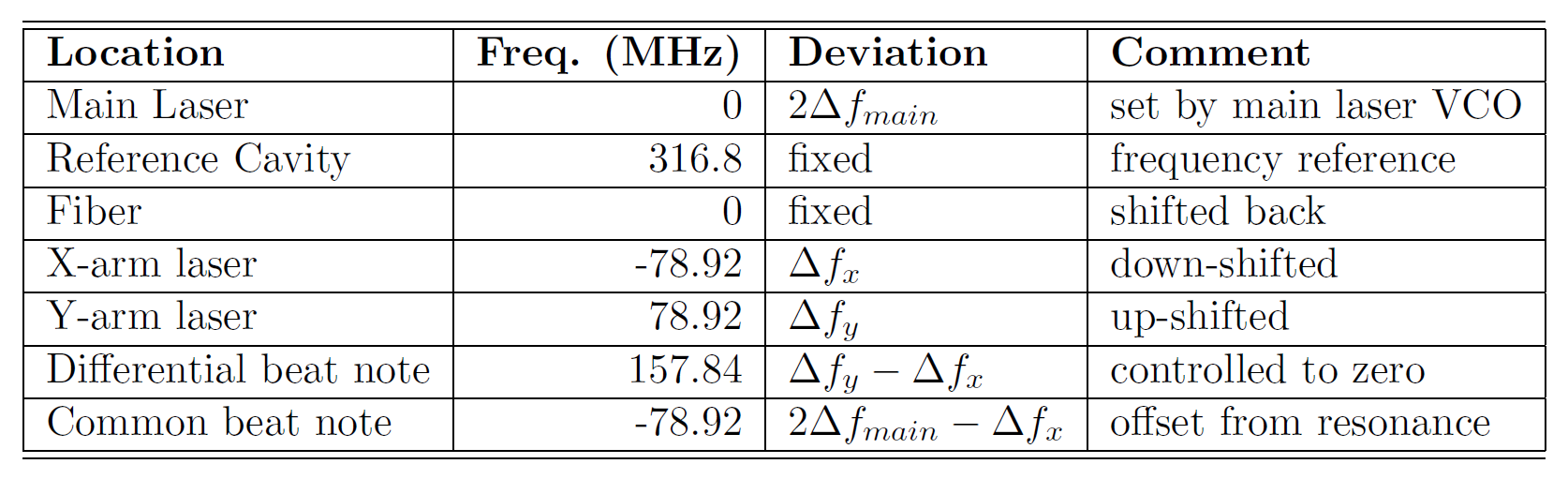 All frequency measured ±1 Hz
Ambiguous: 1 IR resonance for 2 GR resonances
Depends somewhat on green alignment